Filtering Approaches for Real-Time Anti-Aliasing
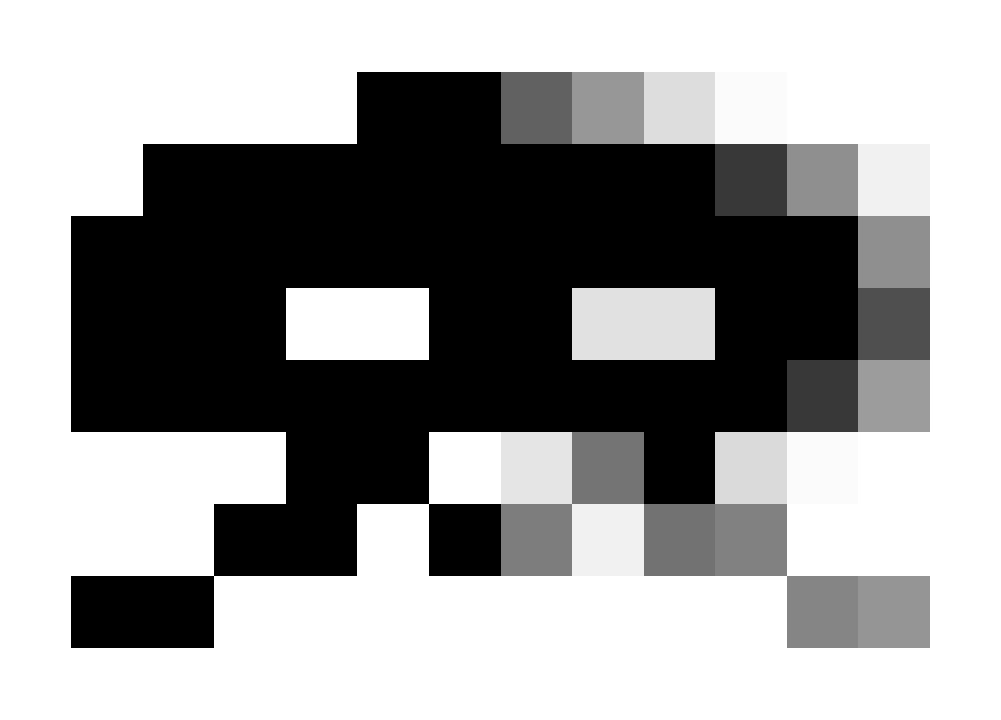 http://www.iryoku.com/aacourse/
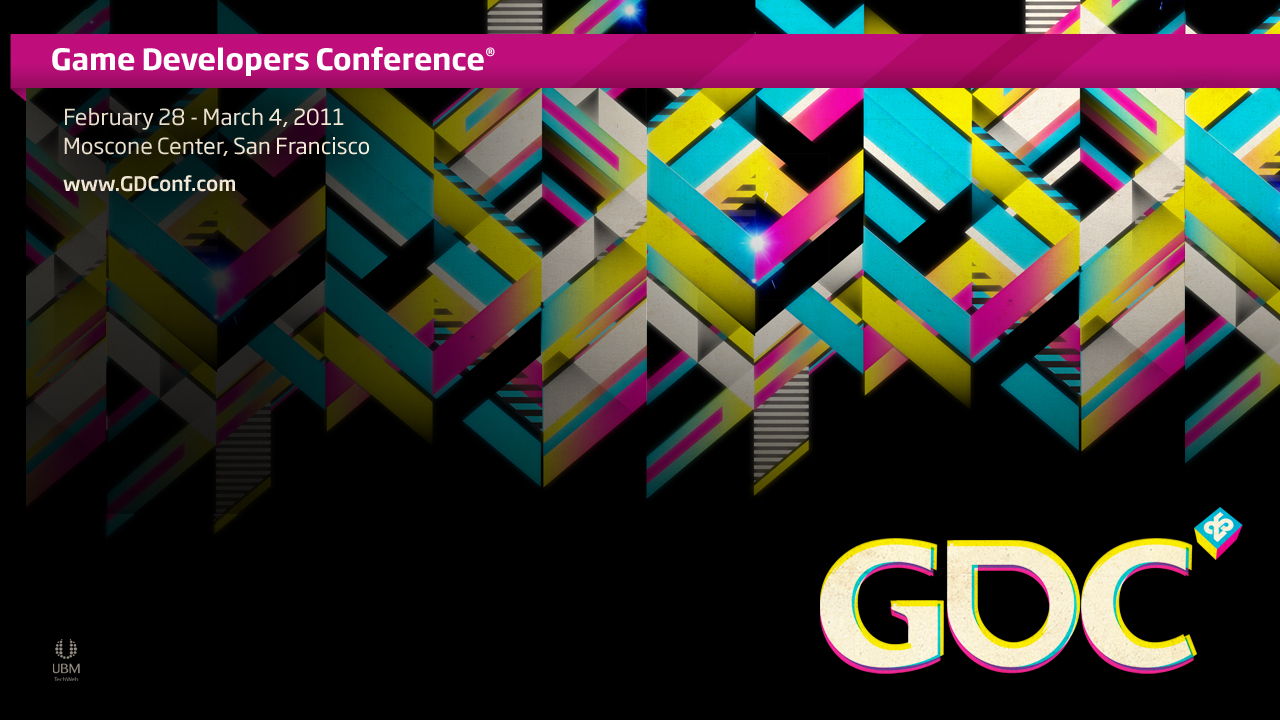 Anti-Aliasing From a Different Perspective

Dmitry Andreev (AND)
dandreev@LucasArts.com
[Speaker Notes: Final version with in-depth commentaries is available at http://and.intercon.ru/]
Directionally Localized Anti-Aliasing
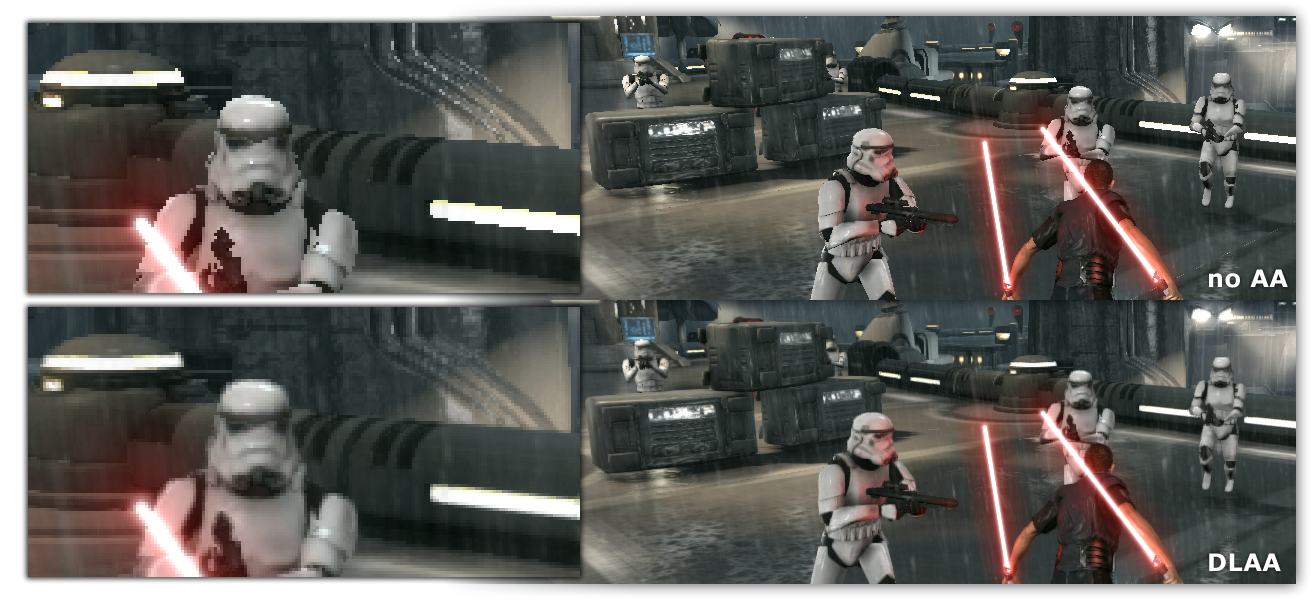 Agenda
Aliasing & Anti-Aliasing
Alternative Solutions
Exploration
DLAA
PS3 & X360
The Idea Is ...
Blur Edges Along Their Directions
Blurred. Done !
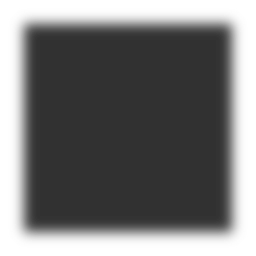 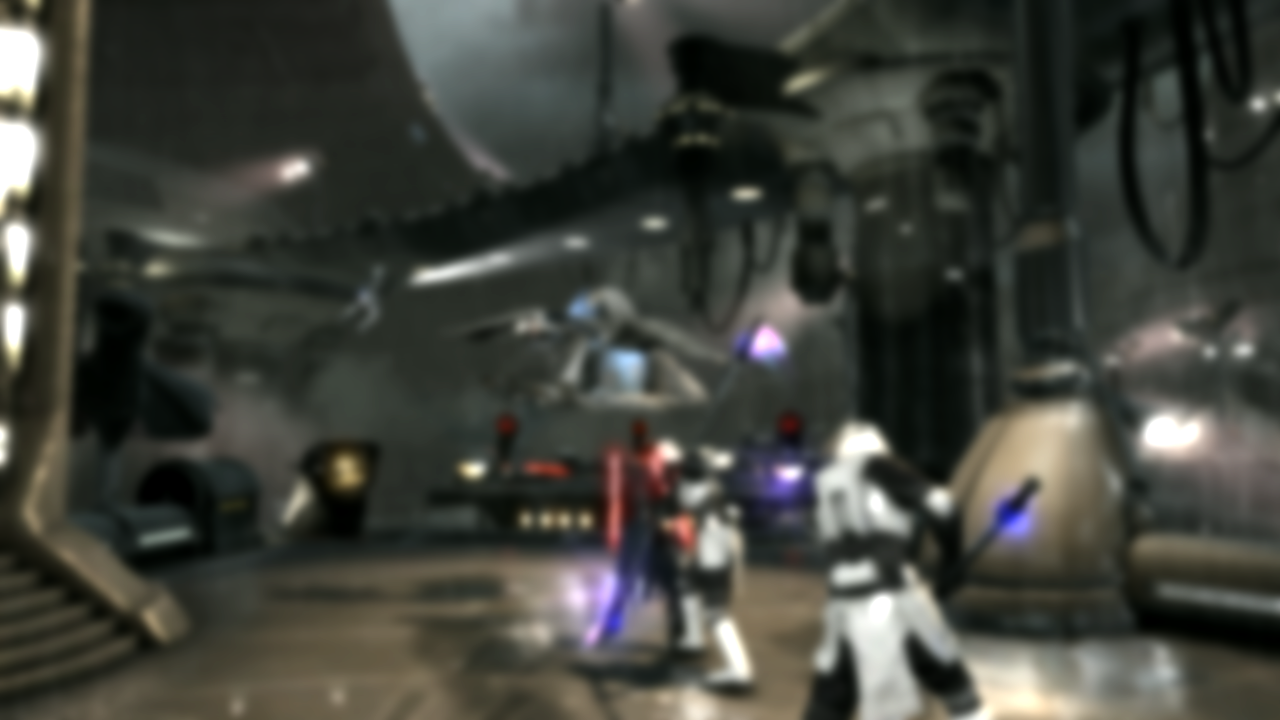 Aliasing
Signal Processing
Indistinguishable signals when sampled
Artifact of reconstruction

Graphics
Pixel "noise"
Edge jaggies
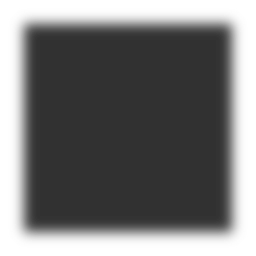 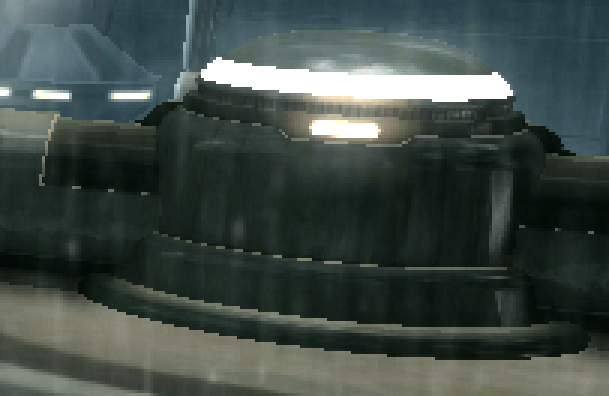 Anti-Aliasing		I
Reduce Higher-Frequencies
Oversample And "Blur"
Temporal in audio
Spatial in optics
No Perfect Filter Exists
Sampling theory
Sharp (aliased)  vs  soft (anti-aliased)
Anti-Aliasing		II
Texture
Mip-mapping
Shading
Specular, rim lighting
Avoid manually
Geometry Edges
Multi-sampling (MSAA)
Custom solutions
MSAA
Good Quality
Partial Super Sampling
At least depth
Deferred Rendering Unfriendly
Costly On Consoles
Directly and indirectly
Alternatives
Screen-Space Filtering
Perception based
Hide jaggies
Morphological AA (MLAA)

Temporal (Crysis 2, Halo)
Edge-Based AA
MLAA
Morphological Anti-Aliasing (Intel)
Reconstruct original geometry
Re-blend neighbors

CPU Friendly
The Saboteur
GoW3 (4ms / 5 SPUs)
XBox360 GPU (> 3.7 ms)
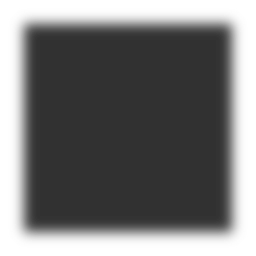 Edge-Based
XBox360 SDK Sample
Render one-pixel wide polygons
Texcoord as pixel coverage
Re-blend neighbors
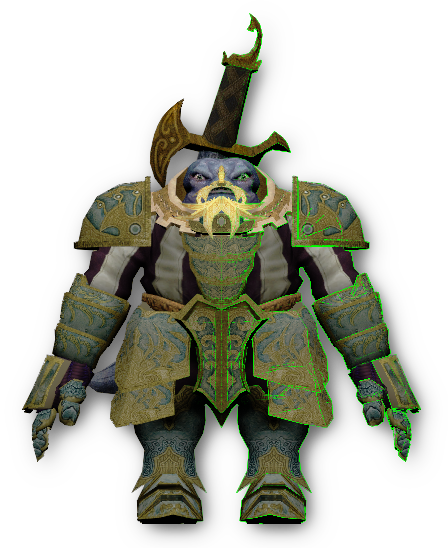 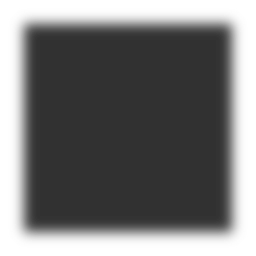 Could Not Use
MLAA
Unstable
Tough on X360
Edge-Based
Extra GPU cost on PS3
Temporal
Dynamic resolution adjustment in TFU2
Motion vs resolution
"Ideal" AA Filter
Multi-Platform
GPU, SPU
Reliable in production
Temporally Stable
Perception Based
Hide jaggies
Good Quality For Low Cost
What If …
Create Pixel Coverage-Like Look
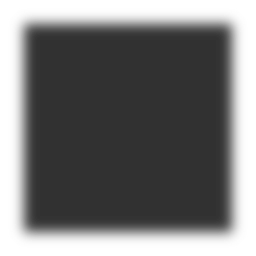 Fresnel Term Based
( N·V )n
Re-Blend
Curved Surfaces Only
Hard To Control
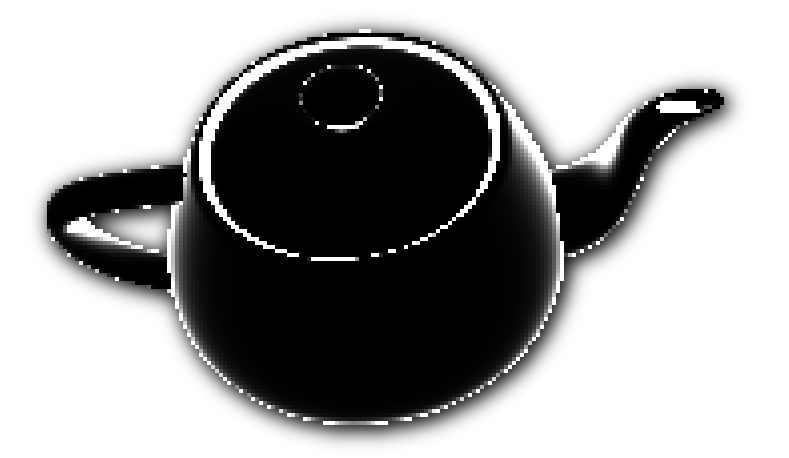 Depth Based Gradients
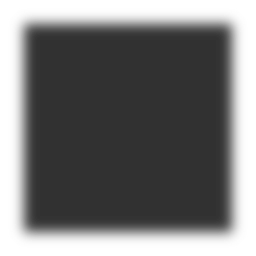 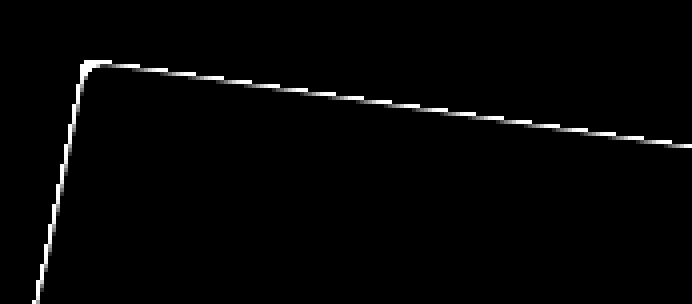 Find Edge Gradients
Depth box-blur
Adjust levels locally
Re-Blend
Flat Surfaces
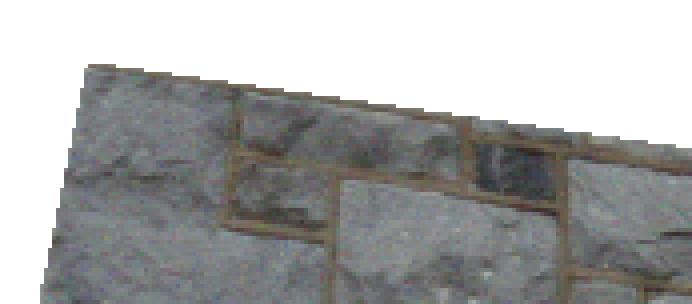 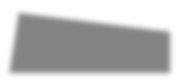 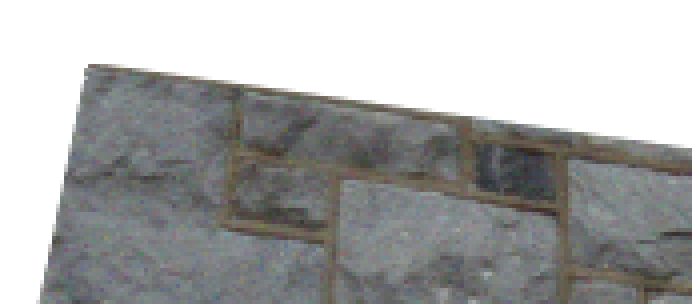 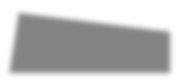 Depth Re-Sampling
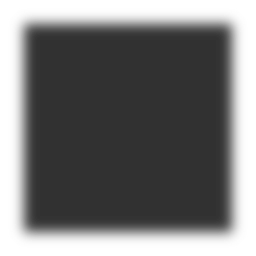 Render Alternative Depth
Rotated 2nd z-pre pass
Or 4x MSAA for depth
Compute Pixel Coverage
Remap depth value
Re-Blend
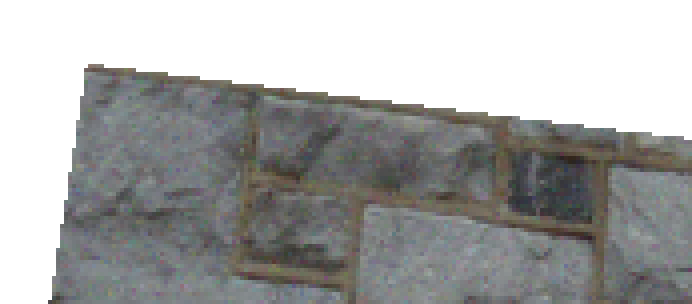 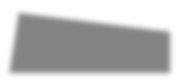 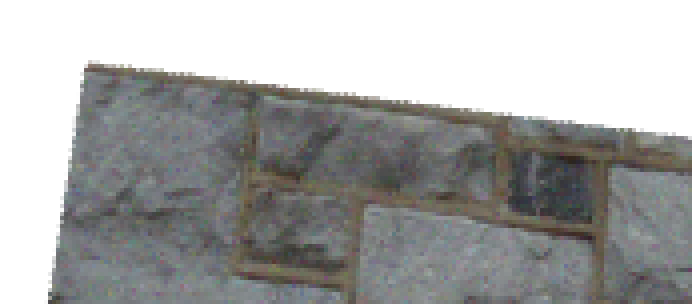 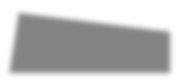 Observation
no AA       super sampled     blurred vertically
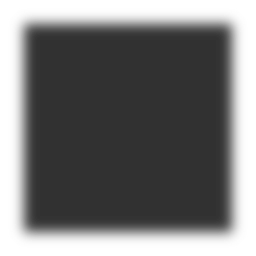 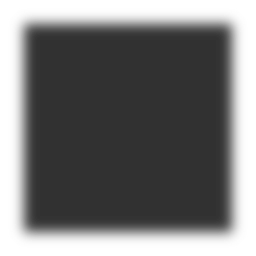 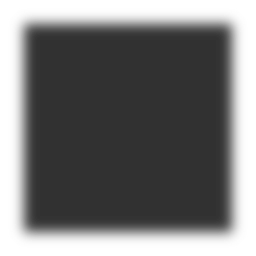 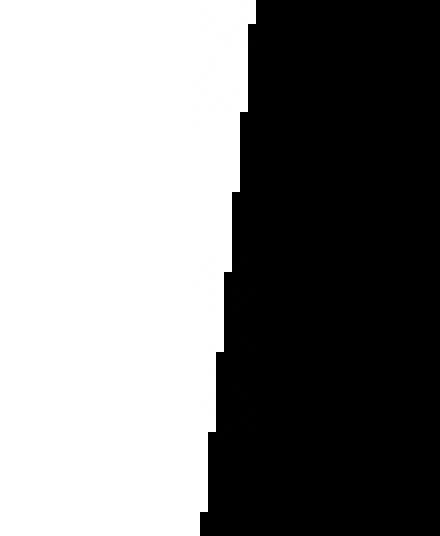 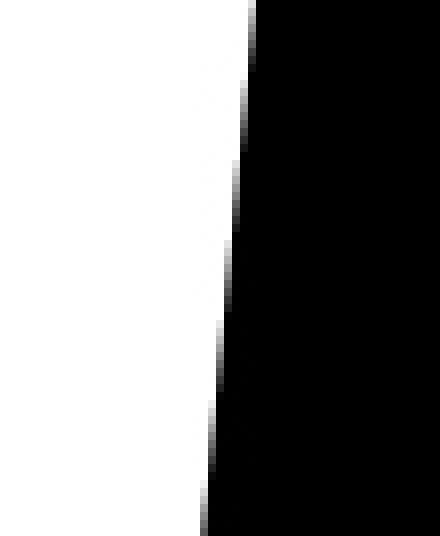 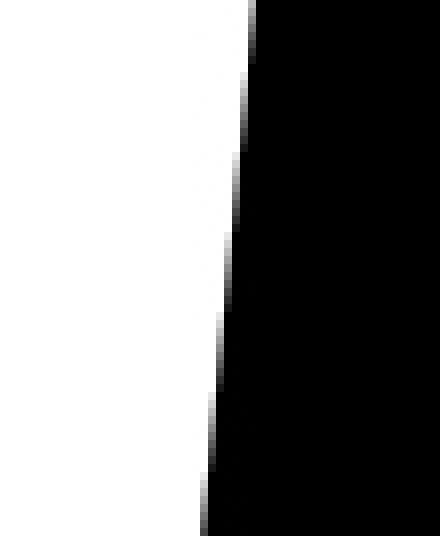 DLAA Prototyping		I
Photoshop
Layers vs Pixels
Hard to do complex things
Easy to implement IF works :)
Filter / Other / Custom
Basic 5x5 convolution
Blurs, Edges, etc...
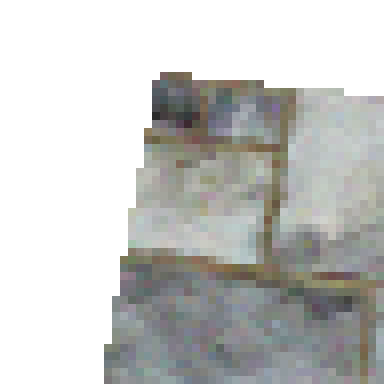 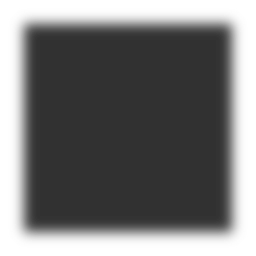 DLAA Prototyping		II
Blur Vertically
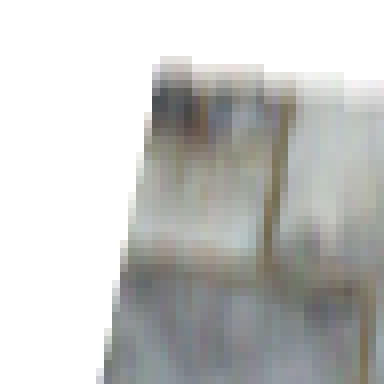 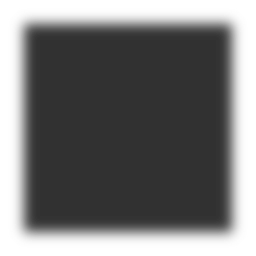 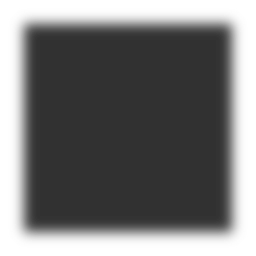 DLAA Prototyping		III
Blur Vertically
Find Vertical Edges
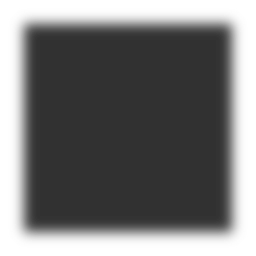 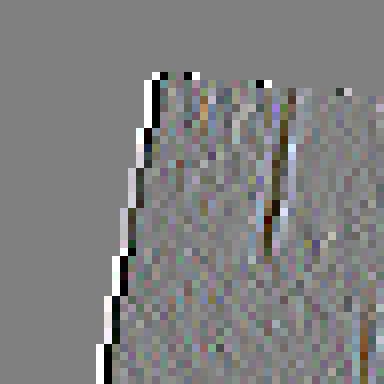 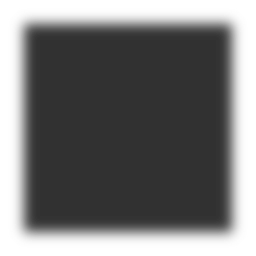 DLAA Prototyping		IV
Blur Vertically
Find Vertical Edges
Build Edge Mask
saturate( abs( x ) · a – b )
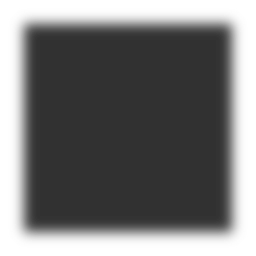 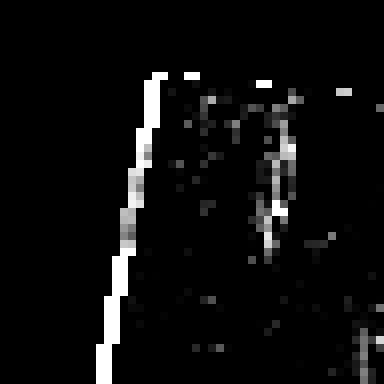 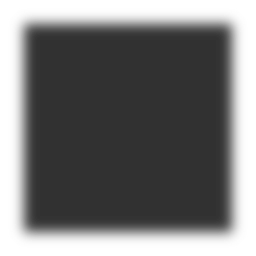 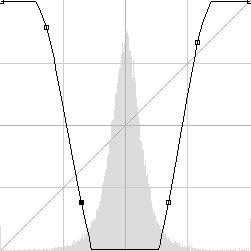 DLAA Prototyping		V
Blur Vertically
Find Vertical Edges
Build Edge Mask
saturate( abs( x ) · a – b )
Blend With Original Layer
Same Horizontally
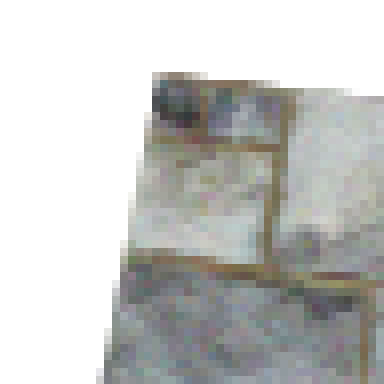 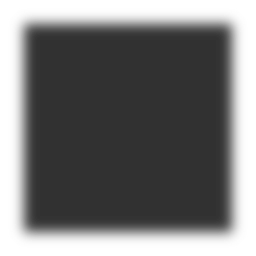 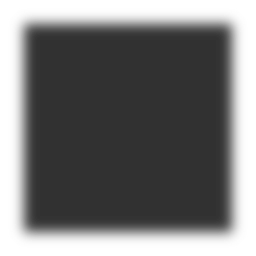 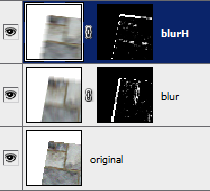 Short Edges Only
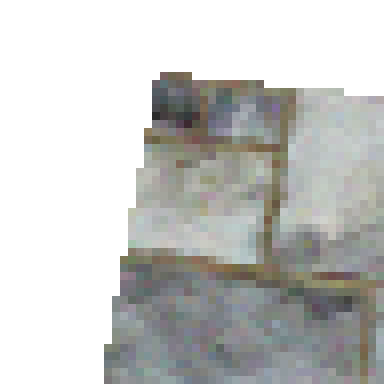 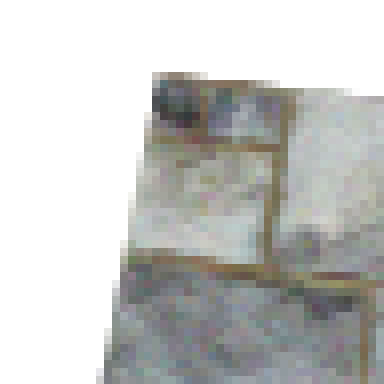 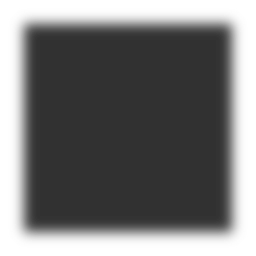 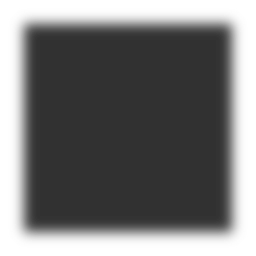 Two Cases
5-Pixel Wide                 16-Pixel Wide
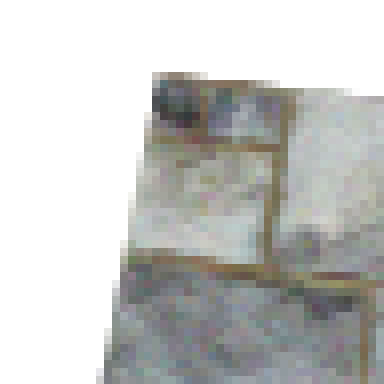 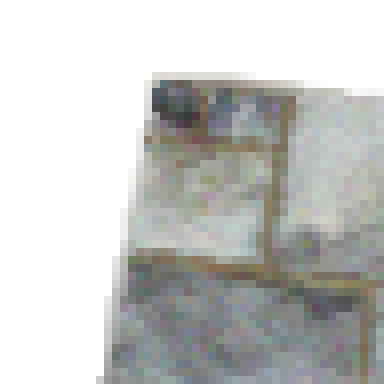 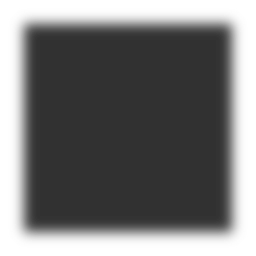 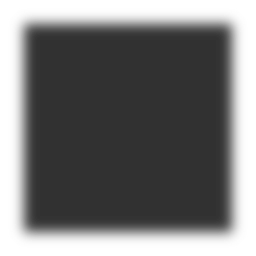 Long Edge Detection		I
Take High-Pass Mask
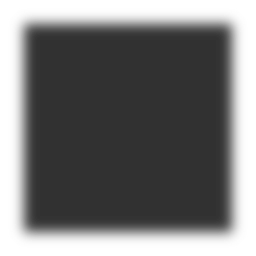 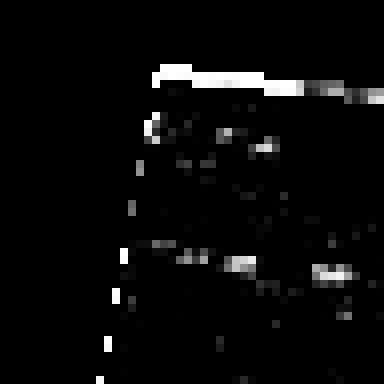 Long Edge Detection		II
Take High-Pass Mask
Blur
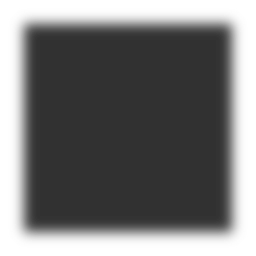 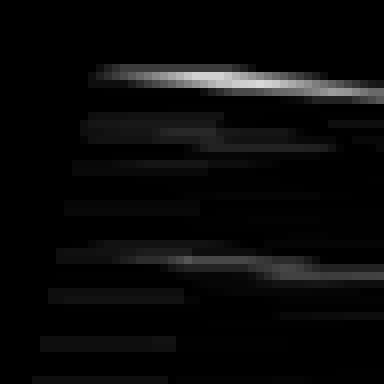 Long Edge Detection		III
Take High-Pass Mask
Blur
Adjust Contrast
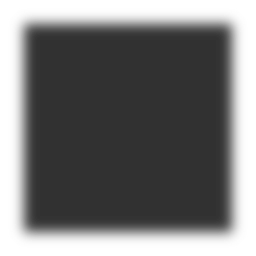 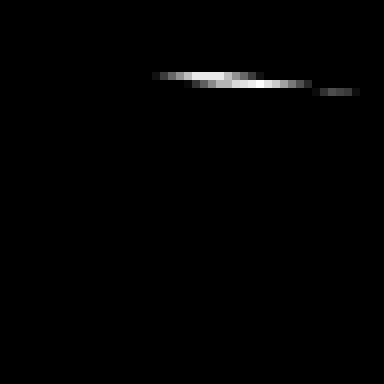 Long Edge Detection		IV
Take High-Pass Mask
Blur
Adjust Contrast
Apply Long-Edge Filter
Where it's needed
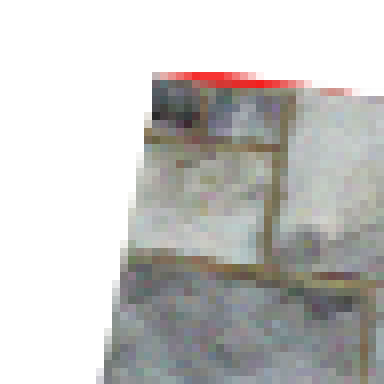 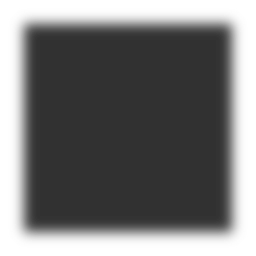 Long Edge Filtering		I
Color Bleeding
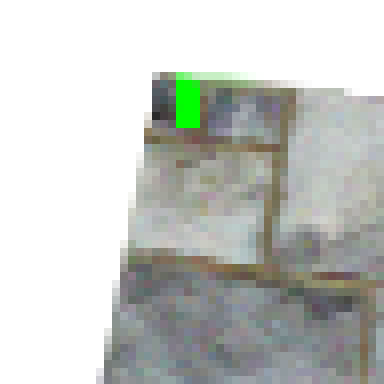 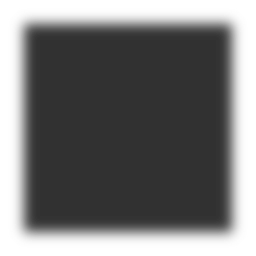 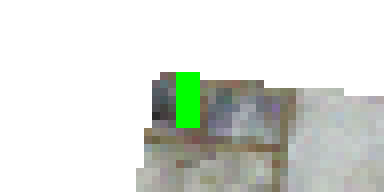 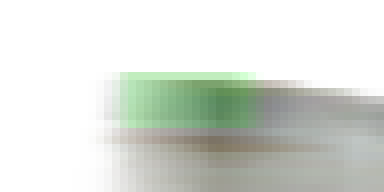 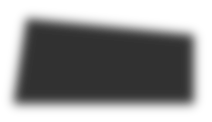 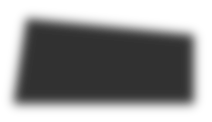 Long Edge Filtering		II
Color Bleeding
Luminosity Blending Mode
Blurred luminance As Target
Find local pixel that matches it
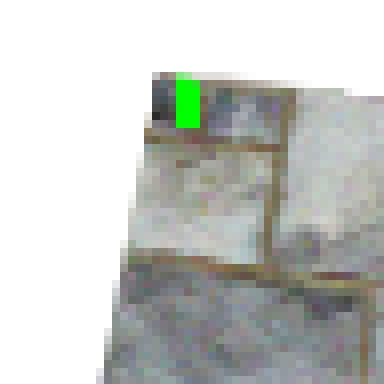 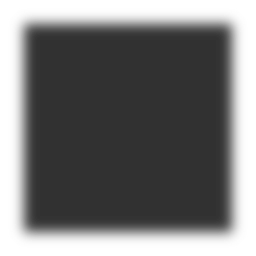 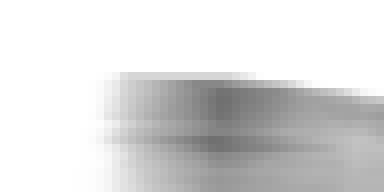 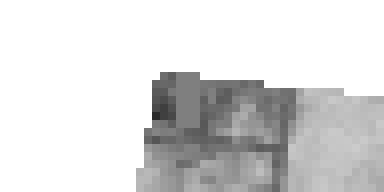 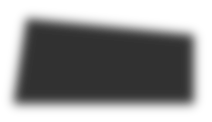 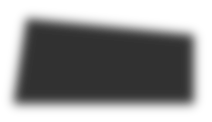 Noise Level Estimation
Exclude Noisy Regions
Have long vertical and horizontal edges
||HhF – VhF|| > λ
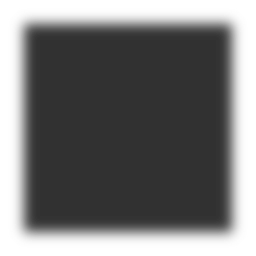 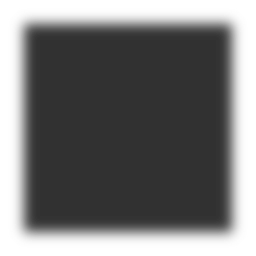 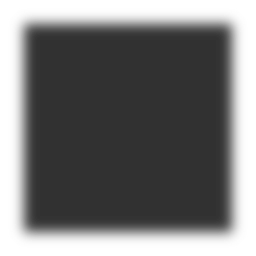 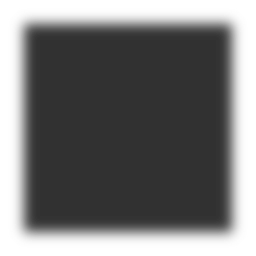 VhF
VhF
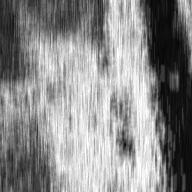 hF
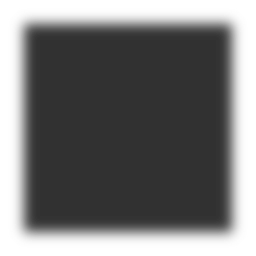 hF
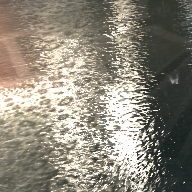 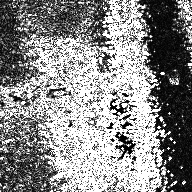 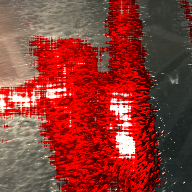 HhF
HhF
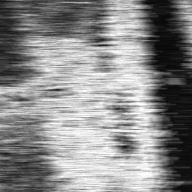 Gradient Levels Comparison
no AA
MLAA
DLAA
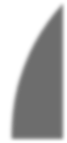 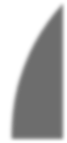 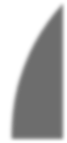 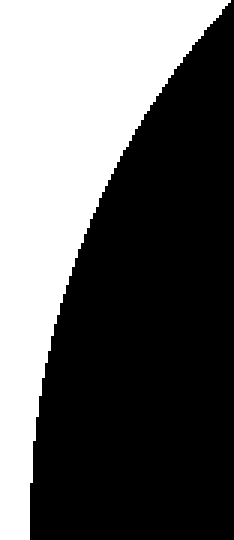 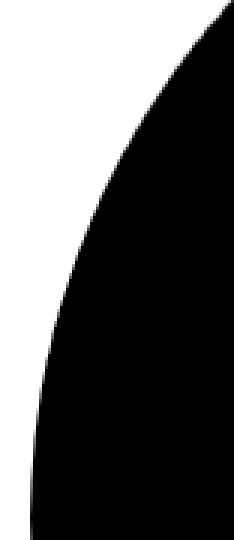 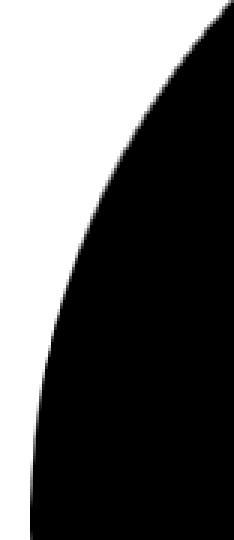 Visual Results
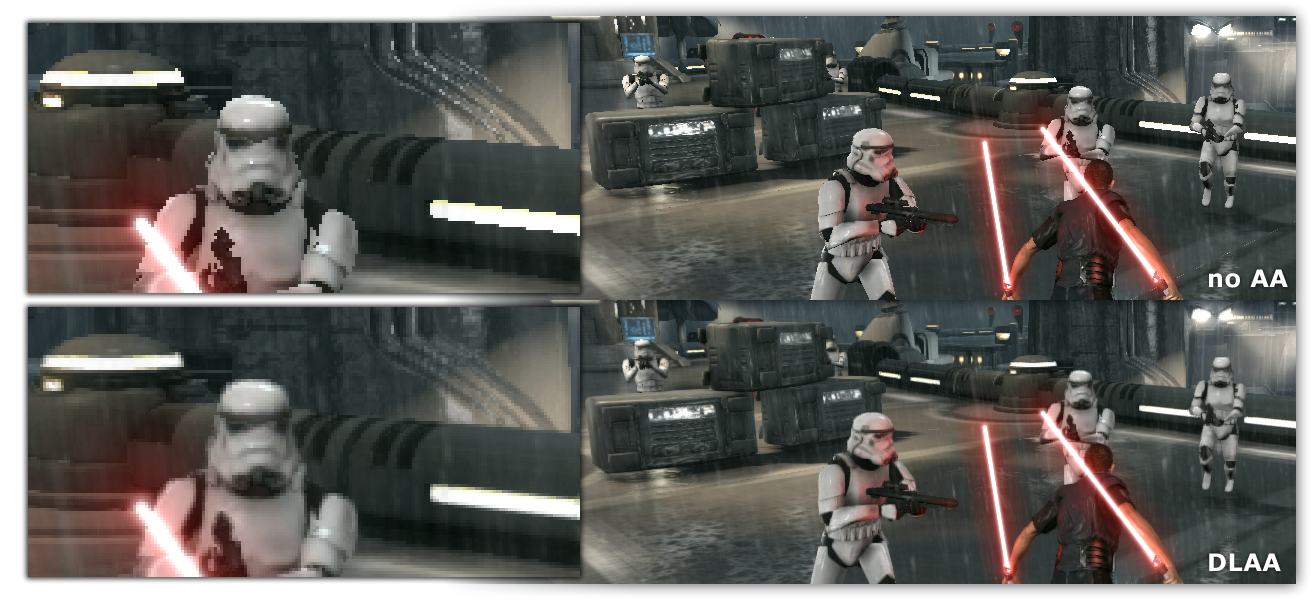 Reflections Anti-Aliasing
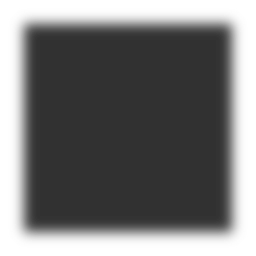 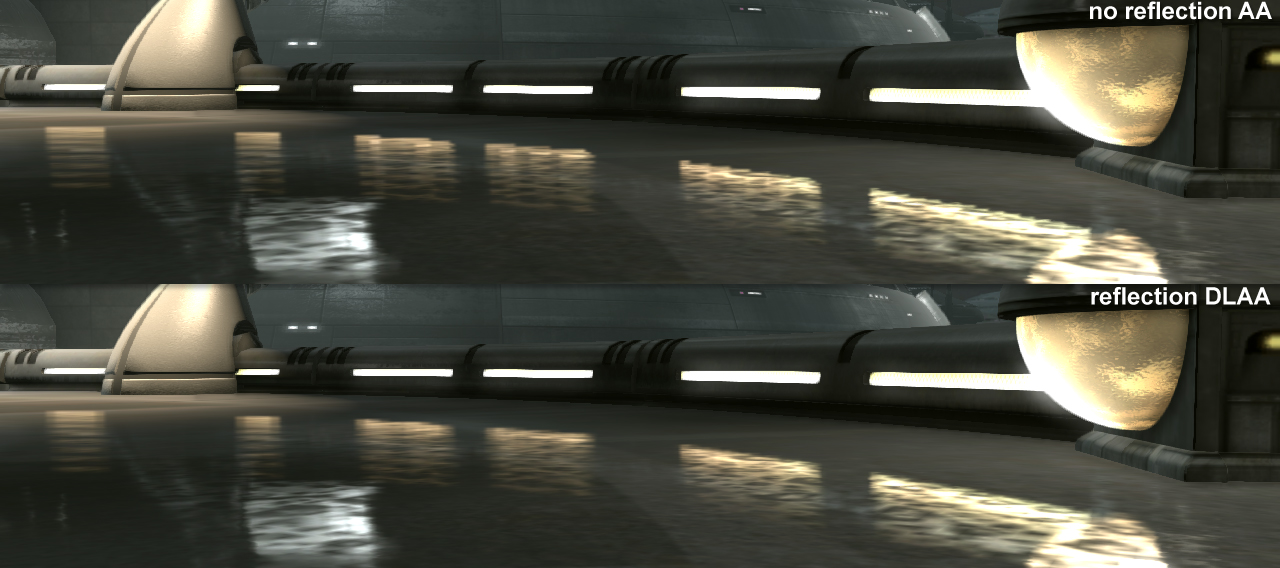 Execution Results @ 720p
XBox360				2.2 ± 0.2 ms
PlayStation3		1.6 ± 0.3 ms (5 SPUs)

Project Time
Research			8 weeks (part time)
X360				2 weeks
PS3 (SPU)			> 3 weeks
Implementation Strategies
Execution Time
Reuse samples
Reject as much work as possible
Balance pipelines
Memory Usage
Reuse textures and buffers
Pack data by usage
Global Pipeline Optimizations
Work Rejection
Pre-Process
Find long edge regions
High-pass around long edges
Resolve
Process
Short edges
Short and long edges (~10-20 %)
Resolve
Long Edge Estimation		I
Find Long Axial Edges Directly
At lower resolution (e.g. from HDR reduction)
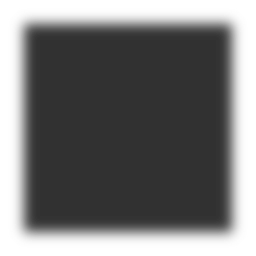 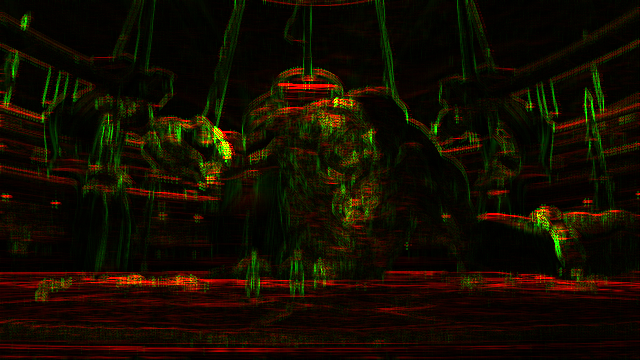 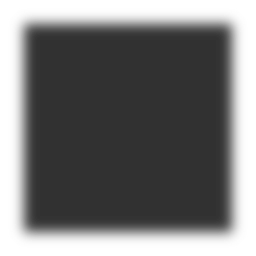 Long Edge Estimation		II
Transfer Into Hi-Z (4x4 pixel blocks)
4x MSAA trick
Flip Hi-Z Test With Depth Trick
Using D3DHIZFUNC
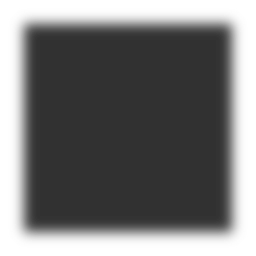 mask
dilated Hi-Z
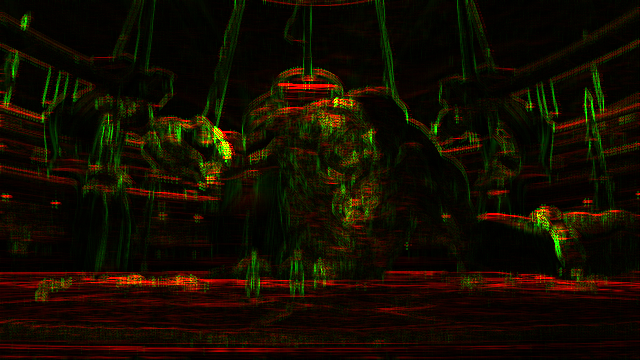 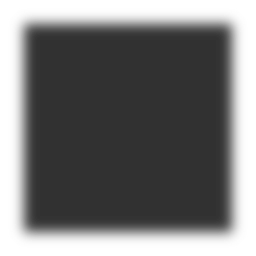 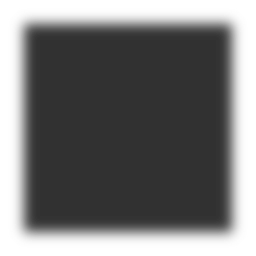 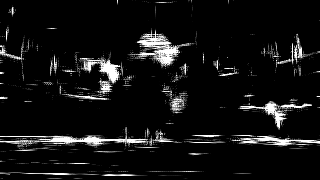 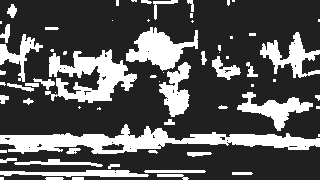 High-Pass Filter
5 Bi-Linear Samples
Around Long Edges Only
Store In Alpha
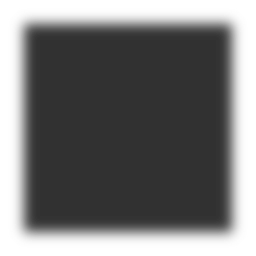 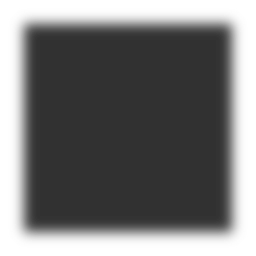 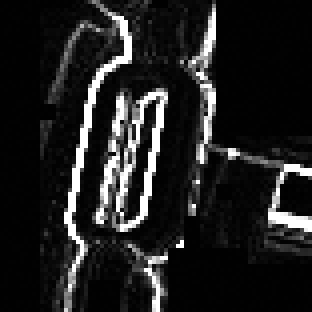 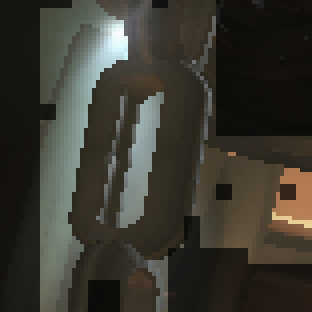 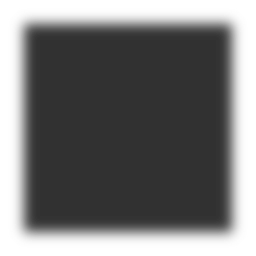 Short Edges
Low And High-Pass Filters
Reuse vertical and horizontal samples
Normalized Blending Coefficients
th = ( λ·L( edgeh ) – ɛ ) / L( blurh )
L(x) - intensity function
Re-Blend
c = lerp( c, blurh, saturate( th ) )
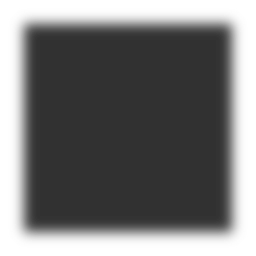 Long Edges		I
Sparse Sampling On GPU
Reuse short samples
Extra 4 bi-linear samples
Discard If Horizontal And Vertical
[branch] based on blurred high-pass
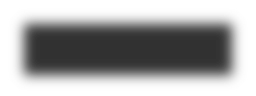 Long Edges		II
Find Local Pixel That Matches Blurred Intensity
blurredlum = lerp( Xlum, Ylum, t )
color = lerp( X, Y, t )
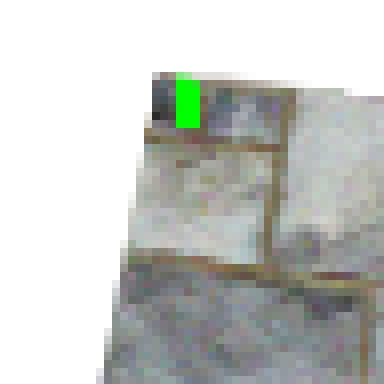 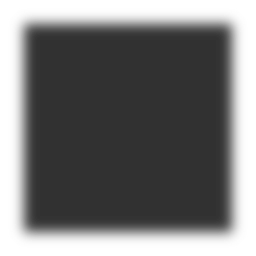 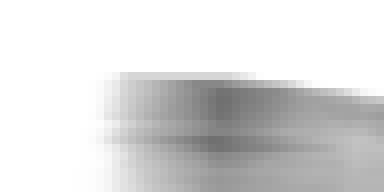 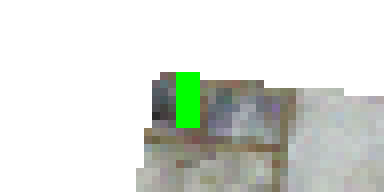 blurredlum
X
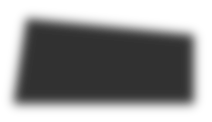 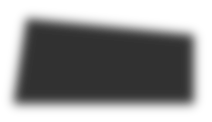 Y
Long Edges		III
Find Local Pixel That Matches Blurred Intensity
blurredlum = lerp( Xlum, Ylum, t )
color = lerp( X, Y, t )
Two Search Cases
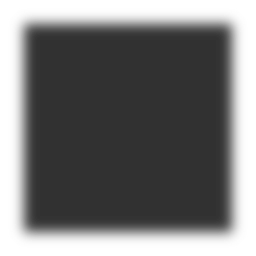 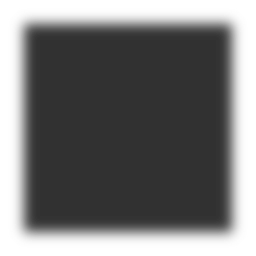 T
C
Long Edges		IV
Find Local Pixel That Matches Blurred Intensity
blurredlum = lerp( Xlum, Ylum, t )
color = lerp( X, Y, t )
Two Search Cases
Top and bottom neighbors
Re-Blend
Based on longEdgeMask
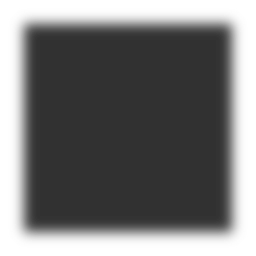 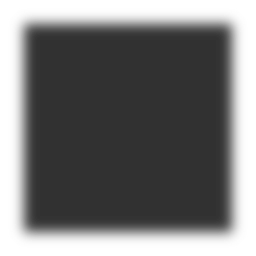 T
C
C
B
Typical SPU Code
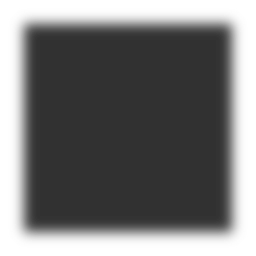 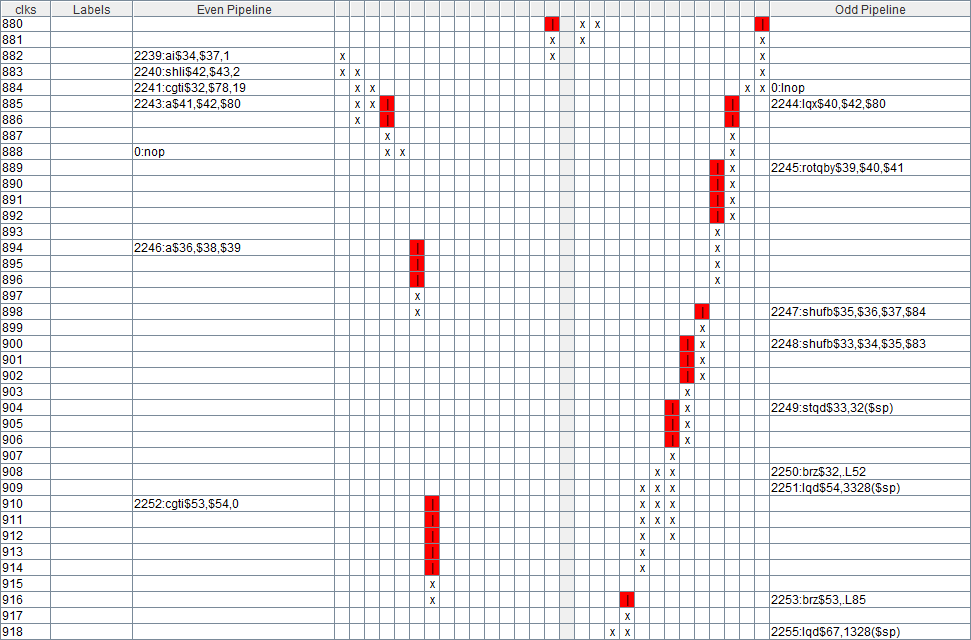 SPU Post Processing
Software Pipelining
Hide latency
Balance Even And Odd Instructions
Stream Processing
Tiled RSX Surfaces
0.3 ms to copy from VRAM
Partial untiling with DMA
DLAA On SPUs		I
No Need to Handle Overlaps
Short Edges
Byte operations → 4 RGBA pixels / clk
(1 2 1) = AVGB( AVGB( l, c ), AVGB( c, r ) )
║x – y║ = ABSDB( x, y )
Long Edges
blur( x ) = ∑f(x + dx)
blur( x + 1 ) = blur( x ) – f( x – r ) + f( x + 1 + r )
DLAA On SPUs		II
Quick Luminance
SUMB ( G, R, G, B ) → 0.25 R + 0.5 G + 0.25 B
Quick Saturate
CFLTU x, x, 32; CUFLT x, x, 32
Quick Interpolation
r = lerp( x, y, t )
FS    r, Y, X	SHUFB X, x, _, _
FMA r, t, r, X	SHUFB Y, y, _, _
byte in
byte out
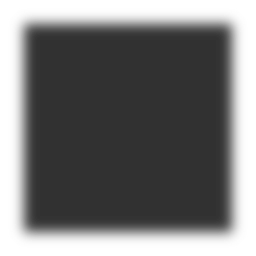 Typical SPU Code
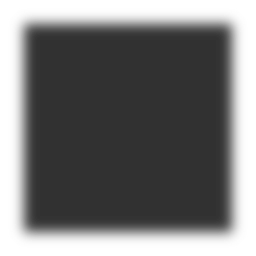 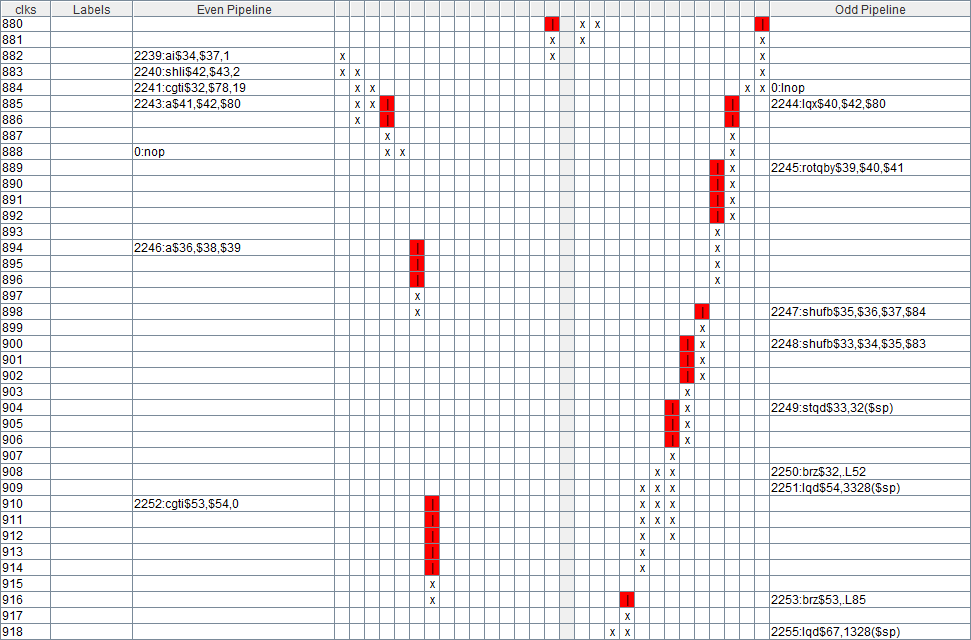 Efficient SPU Code
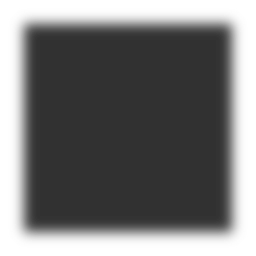 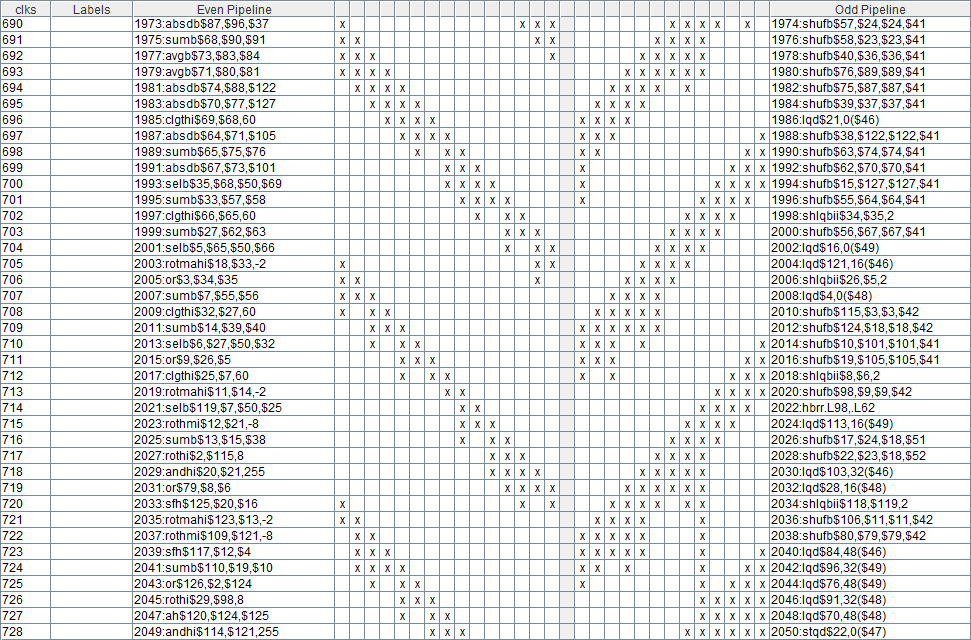 Conclusion
DLAA
XBox360			2.2 ± 0.2 ms
PlayStation3		1.6 ± 0.3 ms (5 SPUs)

End Of Console Life Cycle
Every millisecond counts
Tricks are inevitable
Different solutions & different thinking
Acknowledgments
Szymon Swistun
Ruslan Abdikeev
Axel Wefers
Jerome Scholler
Tom Madams
Anti-Aliasing Community
Thank You
Thank You
Questions ?

dandreev@LucasArts.com